Leadership in changing times:
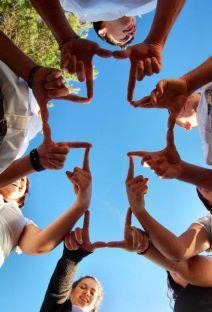 Christian ministry in a time of adaptive change

Theoasis 2017

Bishop Andy Taylor
Case Studies:
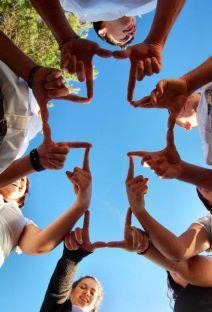 Look at case studies in handout on tables.

In teams of 2 or 3, pick a case study to discuss.
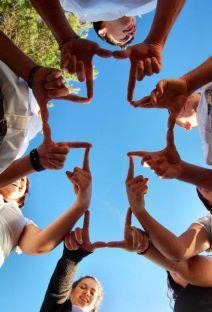 Techinical vs adaptive change:
Technical Change:

Transformation not needed
Tweaking is necessary
Old Rules still apply
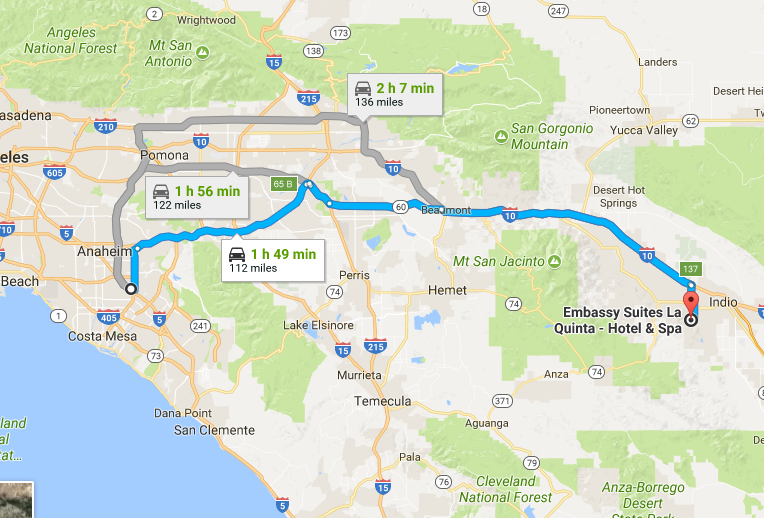 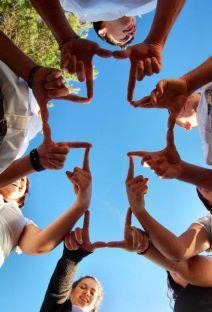 Techinical vs adaptive change:
Adaptive Change:

Transformation needed
New ways of thinking necessary
Old Rules no longer apply
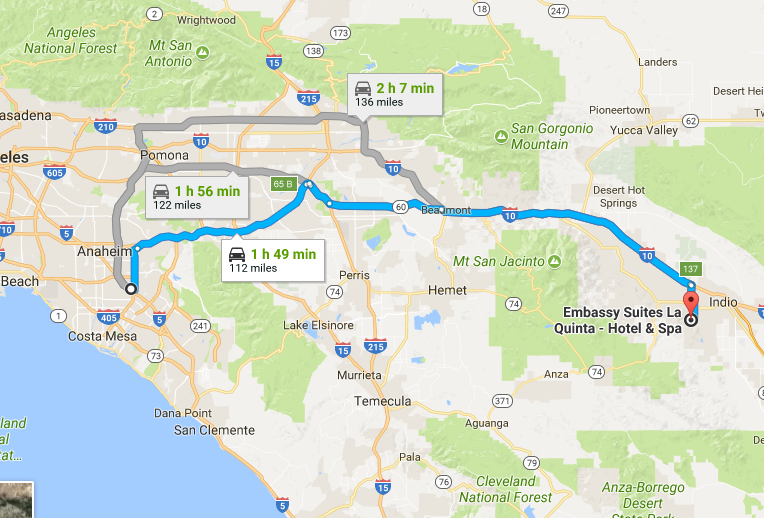 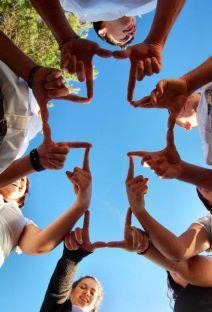 Reasons for adaptive change:It’s Time!
Great Emergences:
Destruction of the Temple 66
Monastery System  circa 500
Great Schism of the Church 1054
Reformation 1517
Today ????
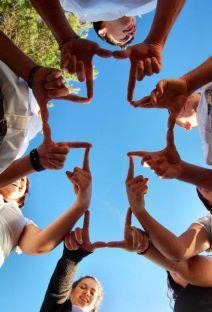 Reformation:Authority
Sola Scriptura

Challenges:
Slavery
Women
Divorce
Homosexuality
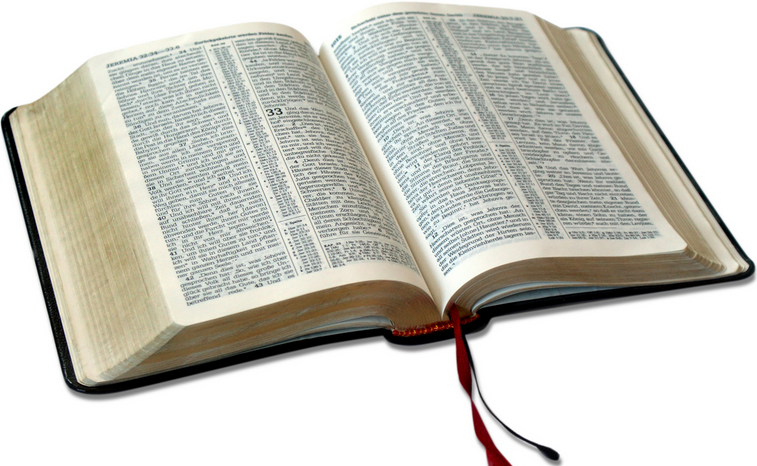 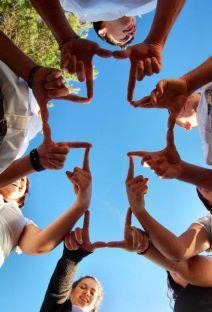 Reformation:Authority
Today’s Question:

Not “What does the Bible Say?” but “Is the Bible an Authority at all?”
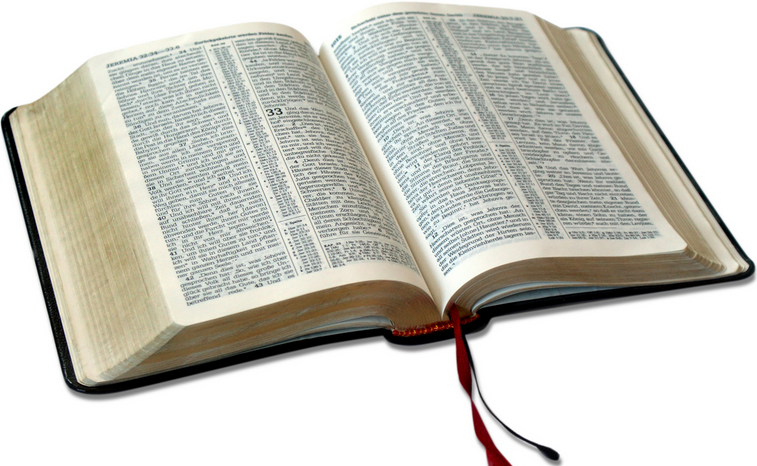 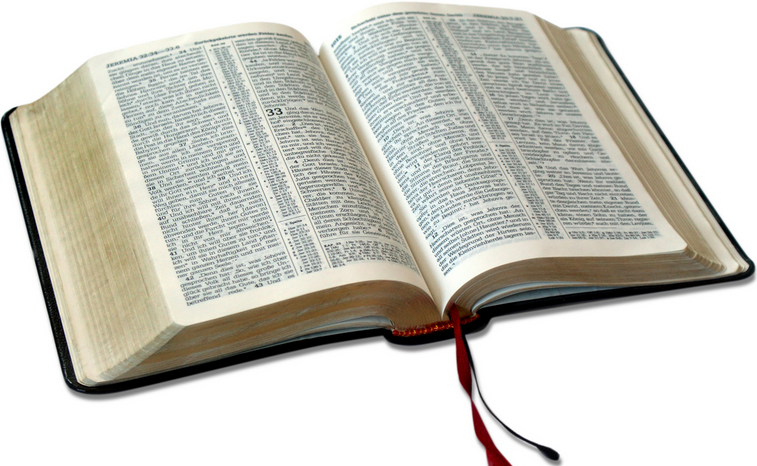 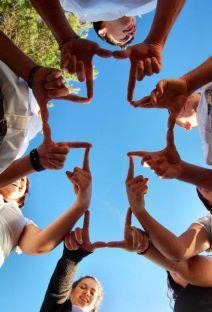 The Horrible Decade:2001-2010
September 11, 2001
Catholic Sex Abuse Scandal 2002
Ordination of Bishop Robinson 2003
Evangelical Political Clout 2004
Economic Recession 2008
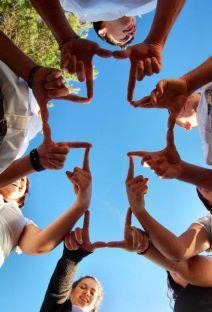 Postmodernism
Modernism: Characterized by the belief that an objective reality existed that could be understood by all if the proper tools were used.
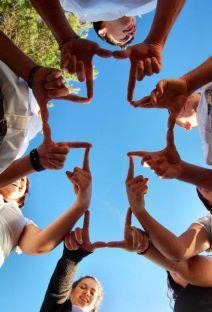 Postmodernism
Postmodernism: No such thing as one unified objective reality.

Reality defined by individual perspectives. Hermeneutics, interpretation of reality, is what matters.
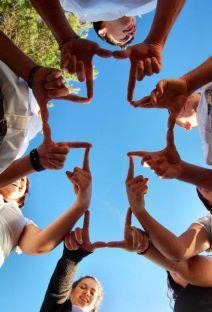 What does this mean forChristian leadership?
How Do We Lead a Time of Adaptive Change under These Conditions?
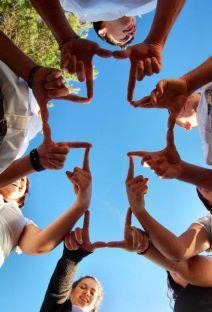 Change
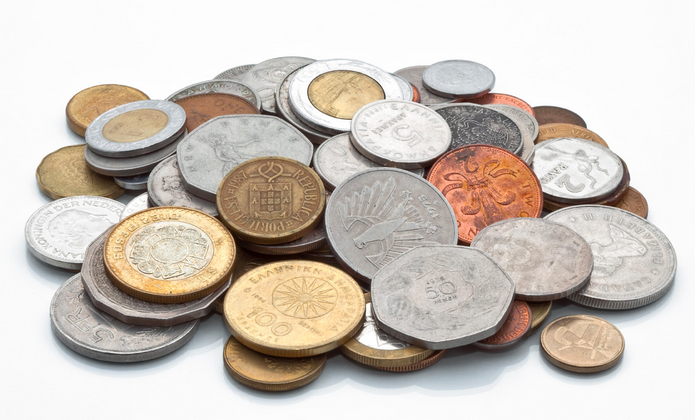 In order to make change, you have to have change.

When you are out of change, you are done.
PostModern Frames for leadership:Structural frame
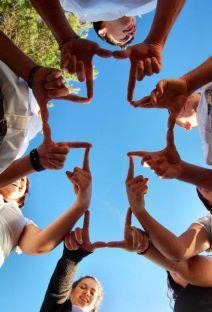 Metaphor: Factory

Central Concepts: Roles, goals, policies, technology, environment

Image of leadership: Social architecture

Basic Leadership Challenge: Attune structures of task, technology, environment
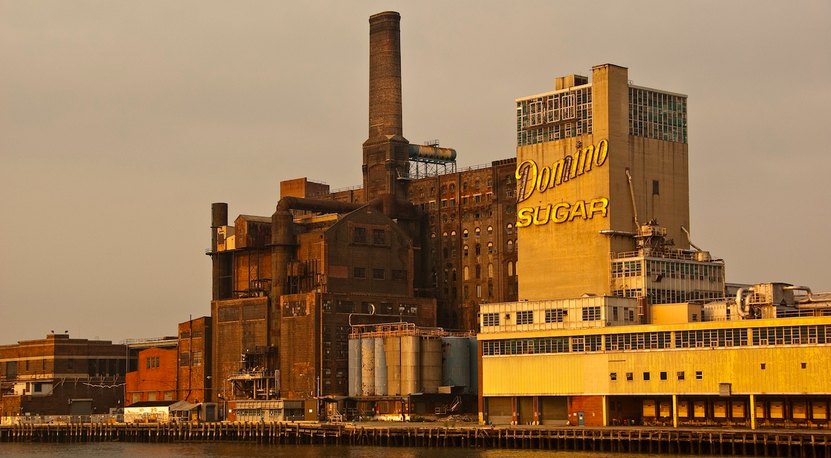 PostModern Frames for leadership:Human Resource Frame
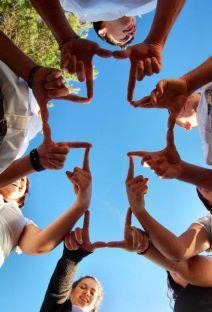 Metaphor: Family

Central Concepts: Needs, skills, relationships

Image of leadership: Empowerment

Basic Leadership Challenge: Align organizational and human needs
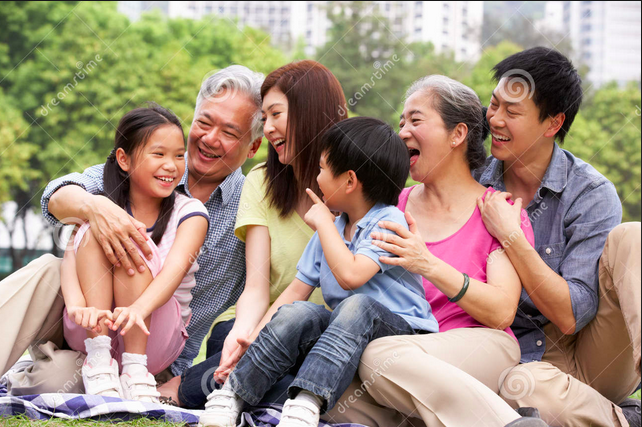 PostModern Frames for leadership:Political Frame
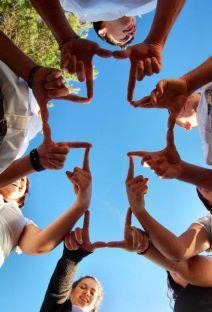 Metaphor: Jungle

Central Concepts: Power, conflict, competition, politics

Image of leadership: Advocacy and political savvy

Basic Leadership Challenge: Develop agenda and power base
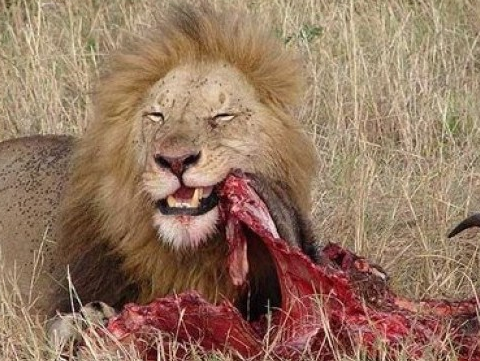 PostModern Frames for leadership:Symbolic frame
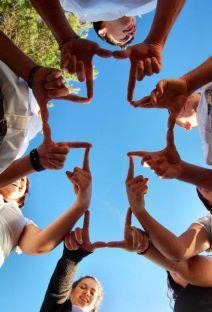 Metaphor: Temple, Theater, Carnival

Central Concepts: Culture, meaning, metaphor, ritual, ceremony, stories, heroes

Image of leadership: Inspiration

Basic Leadership Challenge: Create faith, beauty, meaning
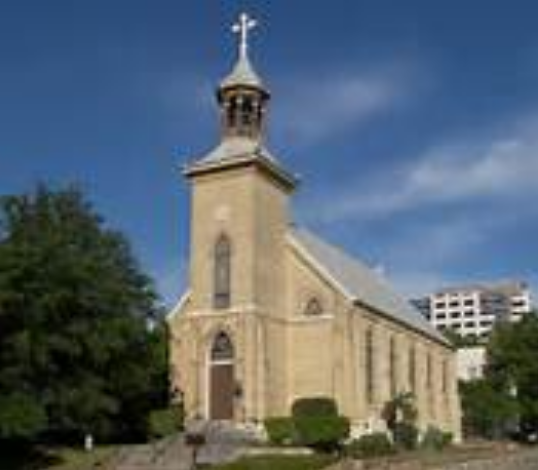 PostModern Frames for leadership:Discussion
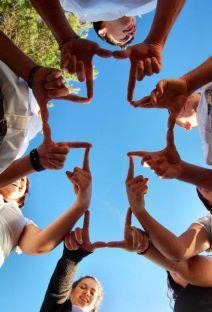 Which Leadership Frame: Structural, Human Resources, Political, Symbolic, are you most comfortable using in your setting?

Which do you need to use more often? Why?

How will using these frames help you pick up change?
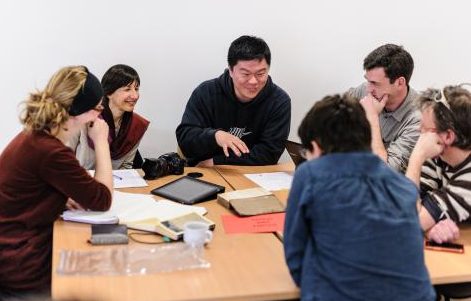 References
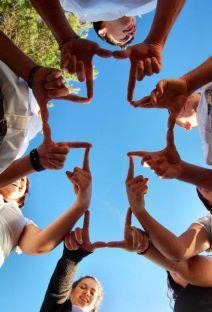 For the five “Emergences, “ see Tickle, Phyllis, The Great Emergence

For the four postmodern leadership frames, see Bolman, Lee and Terrence Deal, Reframing Organizations

For the “Horrible Decade,” see Bass, Diana Butler, Christianity after Religion